Name of the research groupDEPARTMENTFAculty
Name of presenter
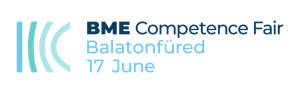 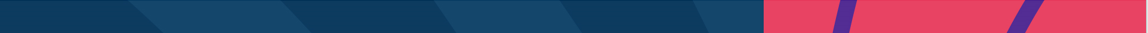 Please introduce briefly the research group. Please use photos and visuals.
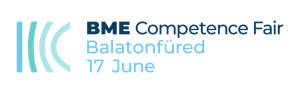 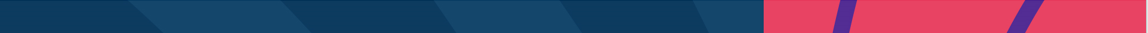 What is the research groups’s novel approach/method/technology?What are your major achievements?
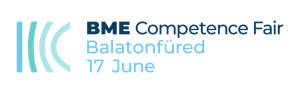 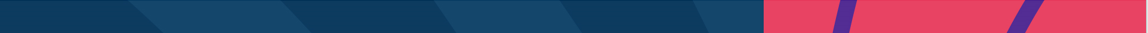 Collaboration you are interested in: (type of collaboration, calls, Horizon Europe keywords)
Contact information: